Phần HÌNH HỌC VÀ ĐO LƯỜNG
Chương IX PHƯƠNG PHÁP TỌA ĐỘ TRONG MẶT PHẲNG
Bài 1. TỌA ĐỘ CỦA VECTƠ
1. Toạ độ của vectơ đối với một hệ trục toạ độ
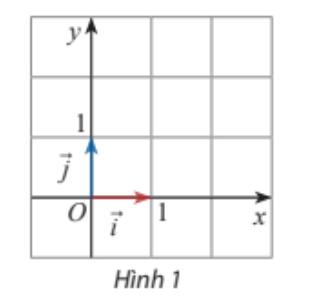 Trục tọa độ
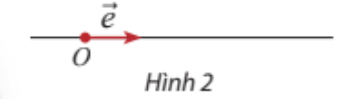 Hệ trục toạ độ
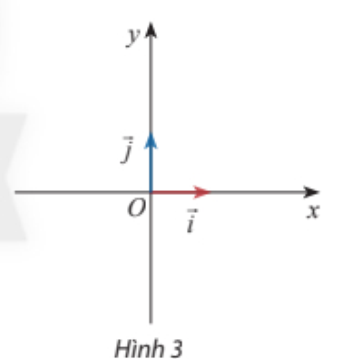 Toạ độ của một vectơ
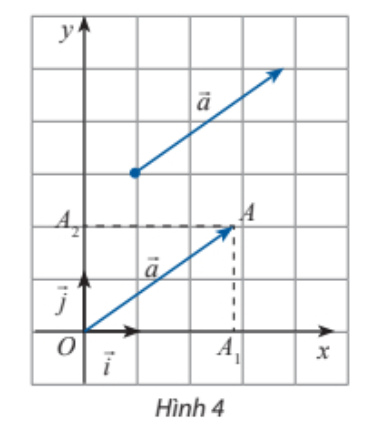 Toạ độ của một điểm
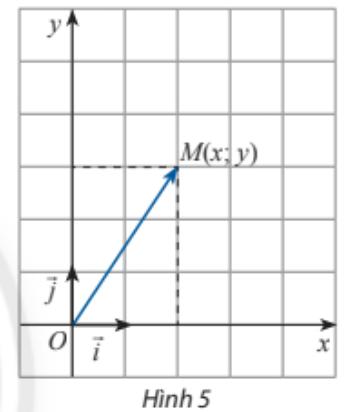 Chú ý: Hoành độ của điểm M còn được kí hiệu là xM, tung độ của điểm M còn được kí hiệu là yM. Khi đó ta viết M(xM; yM ).
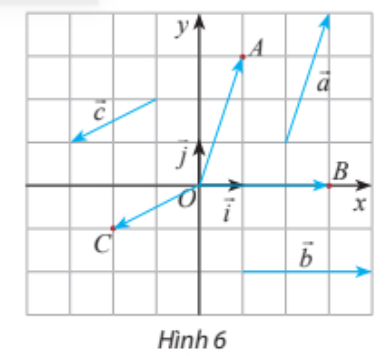 Giải
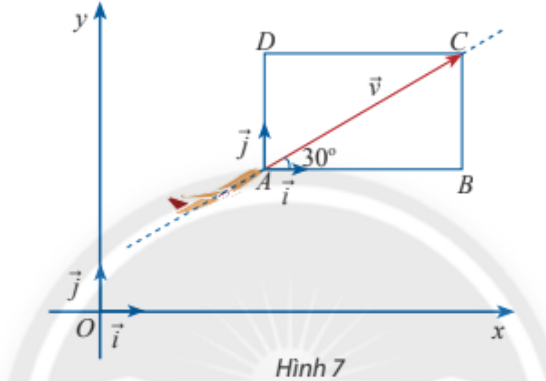 2. Biểu thức toạ độ của các phép toán vectơ
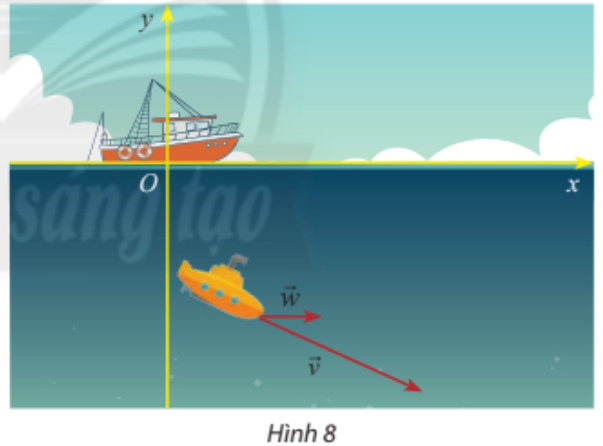 Giải
Cho hai điểm A(xA; yA) và B(xB; yB). Toạ độ trung điểm M(xM; yM) của đoạn thẳng AB là:
Cho tam giác ABC có A(xA; yA), B(xB; yB), C(xC; yC). Toạ độ trọng tâm của G(xG; yG) tam giác ABC là:
Ví dụ 4/ 42 SGK: Cho tam giác MNP có toạ độ các đỉnh là M(2; 2), N(6; 3) và P(5; 5).
a) Tìm toạ độ trung điểm E của cạnh MN.
b) Tìm toạ độ trọng tâm G của tam giác MNP.
Giải
HĐTH4/ 43 SGK: Cho tam giác QRS có toạ độ các đỉnh là 
Q(7; -2), R(-4; 9) và S(5; 8)
a) Tìm toạ độ trung điểm M của cạnh QS.
b) Tìm toạ độ trọng tâm G của tam giác QRS.
Ứng dụng biểu thức toạ độ của các phép toán vectơ
Ví dụ 5/ 43 SGK: Trong mặt phẳng Oxy, cho tam giác ABC có toạ độ các đỉnh là A(1; 1), B(5; 2) và C(4; 4).
a) Tìm toạ độ điểm H là chân đường cao của tam giác ABC kẻ từ A.
Giải
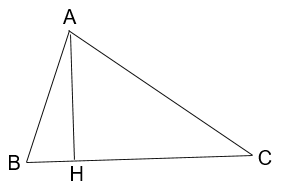 Gọi điểm H(x; y)
Ta có:
Ví dụ 5/ 43 SGK: Trong mặt phẳng Oxy, cho tam giác ABC có toạ độ các đỉnh là A(1; 1), B(5; 2) và C(4; 4).
b) Giải tam giác ABC.
Giải
HĐTH 5/ 44 SGK: Trong mặt phẳng Oxy, cho tam giác DEF có toạ độ các đỉnh là D(2; 2), E(6; 2) và F(2; 6).
a) Tìm toạ độ điểm H là chân đường cao của tam giác DEF kẻ từ D.
b) Giải tam giác DEF.
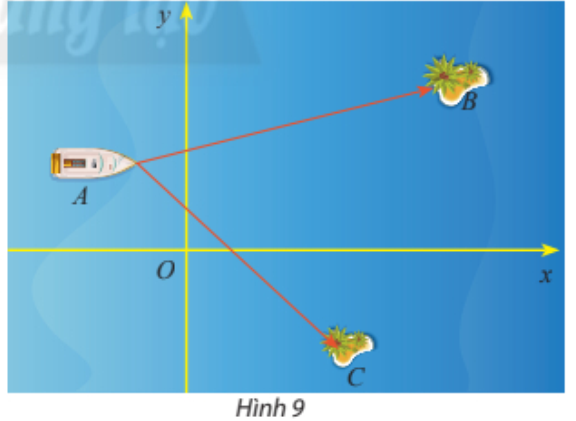